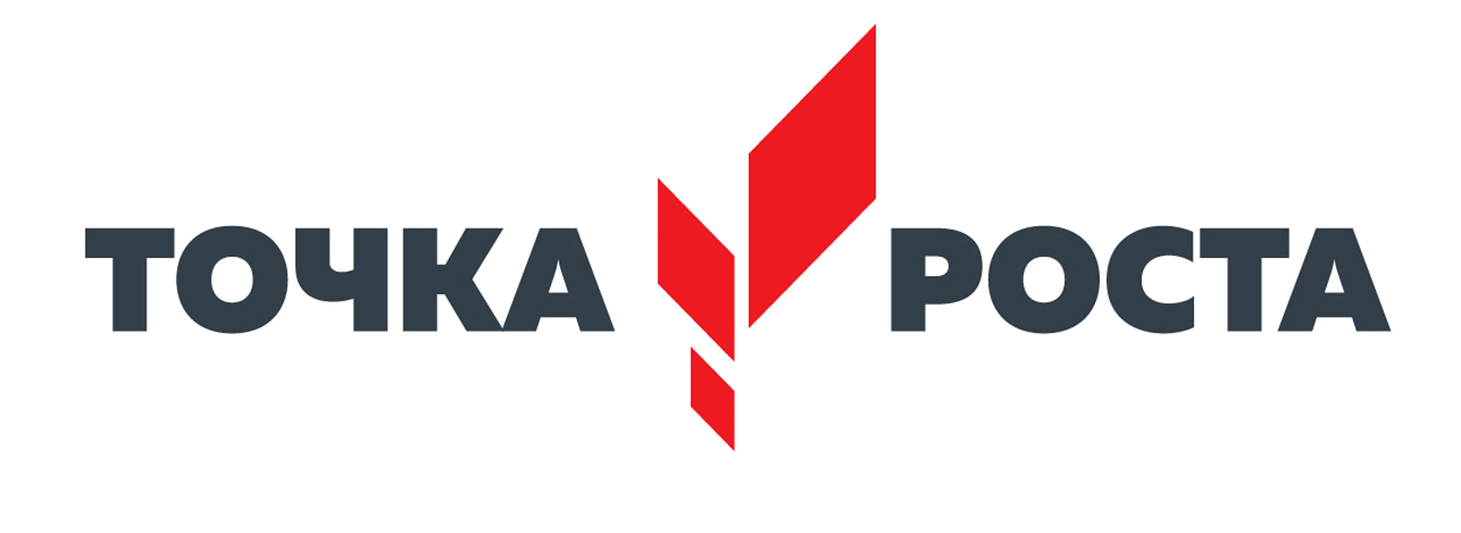 «Роль Точки Роста в профессиональном самоопределении  обучающихся»
МБОУ СШ №5
Центры «Точка роста» создаются на базе школ и обеспечивают доступ к новым формам образования детям.Внеурочная деятельность
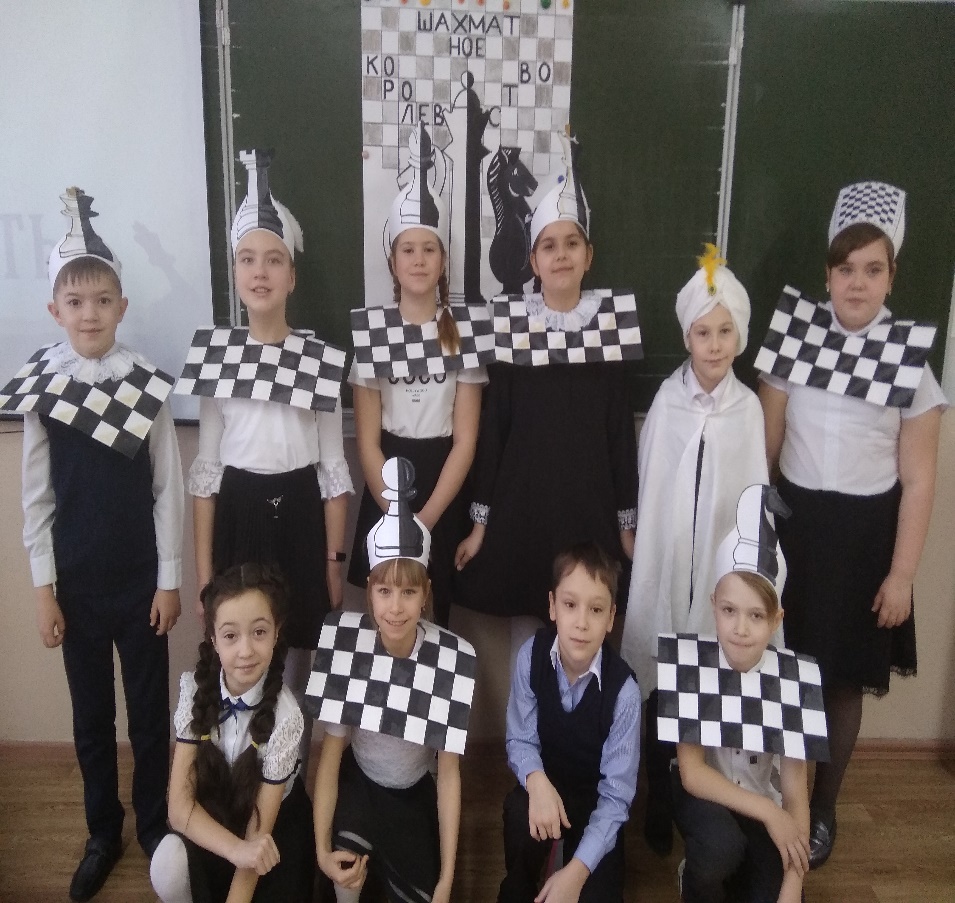 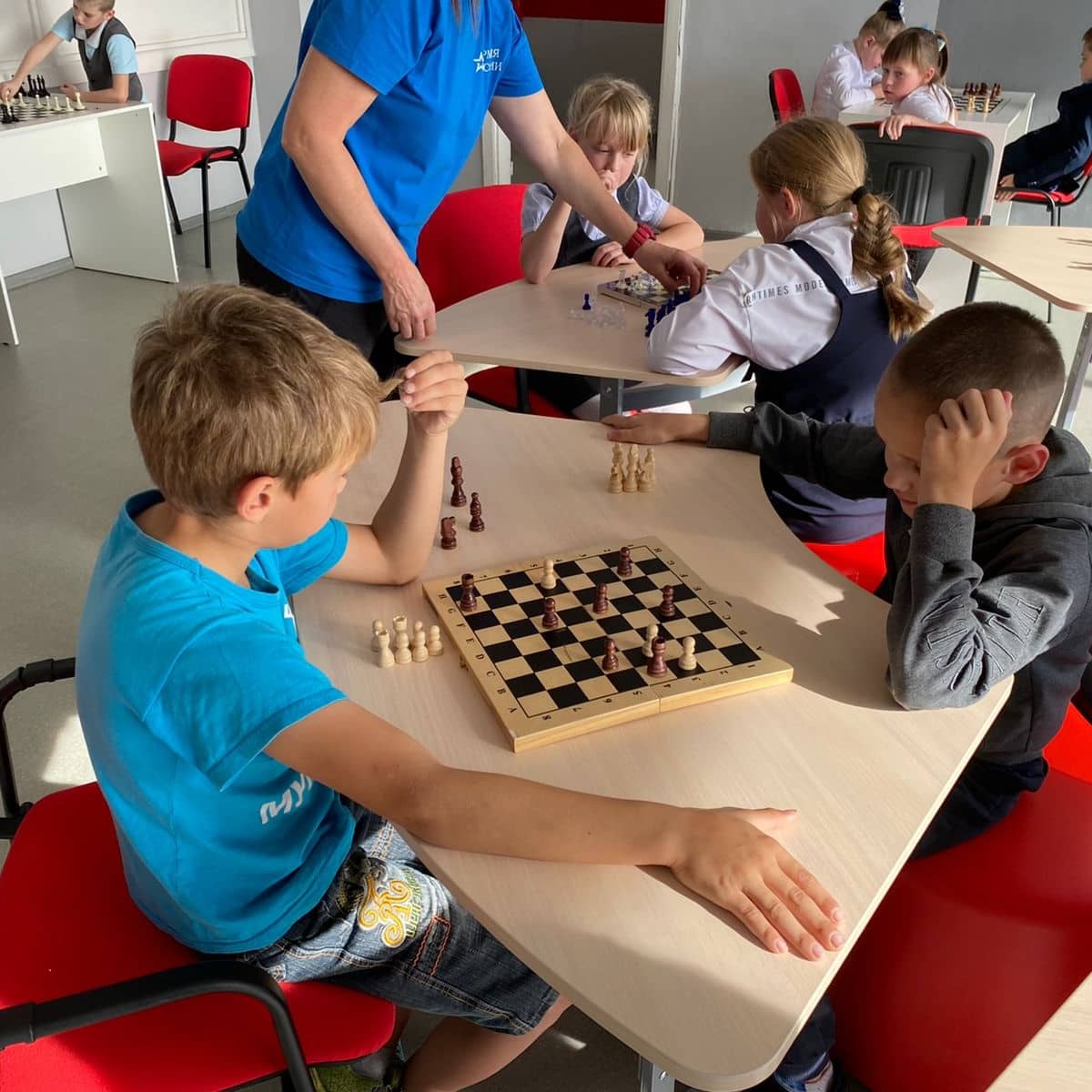 «Робототехника»
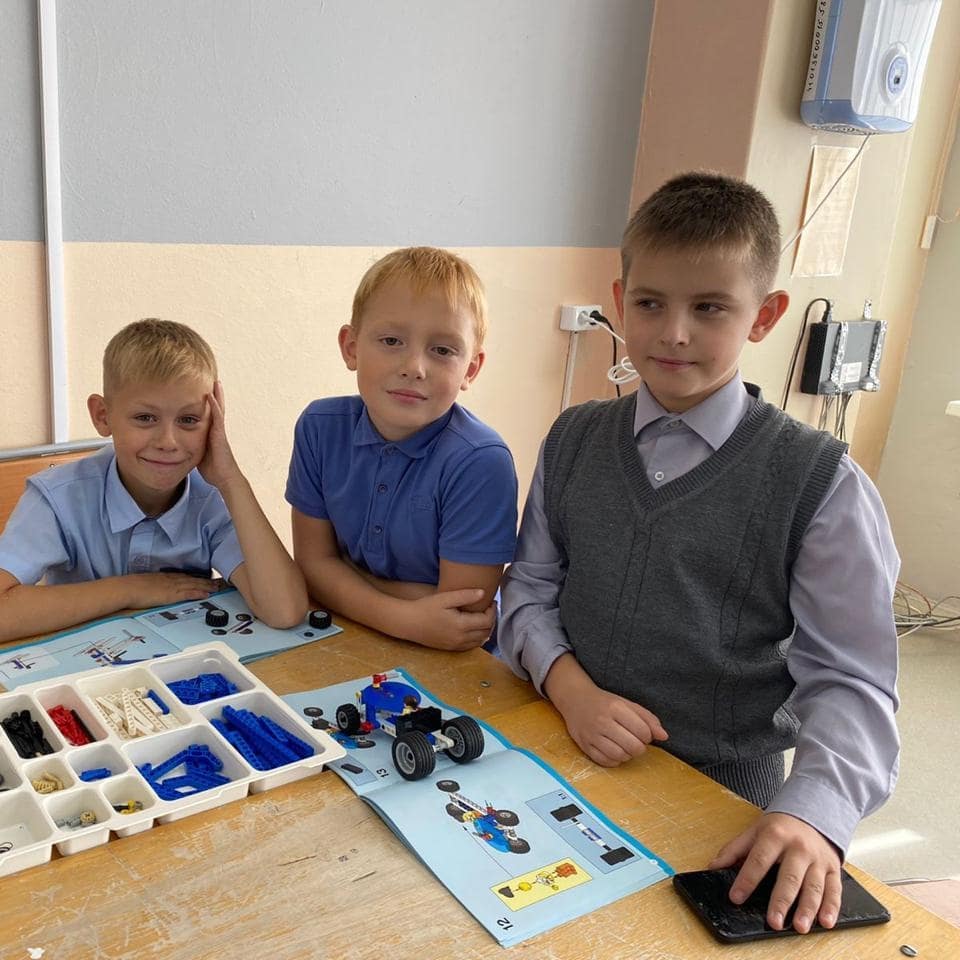 Проектная деятельность
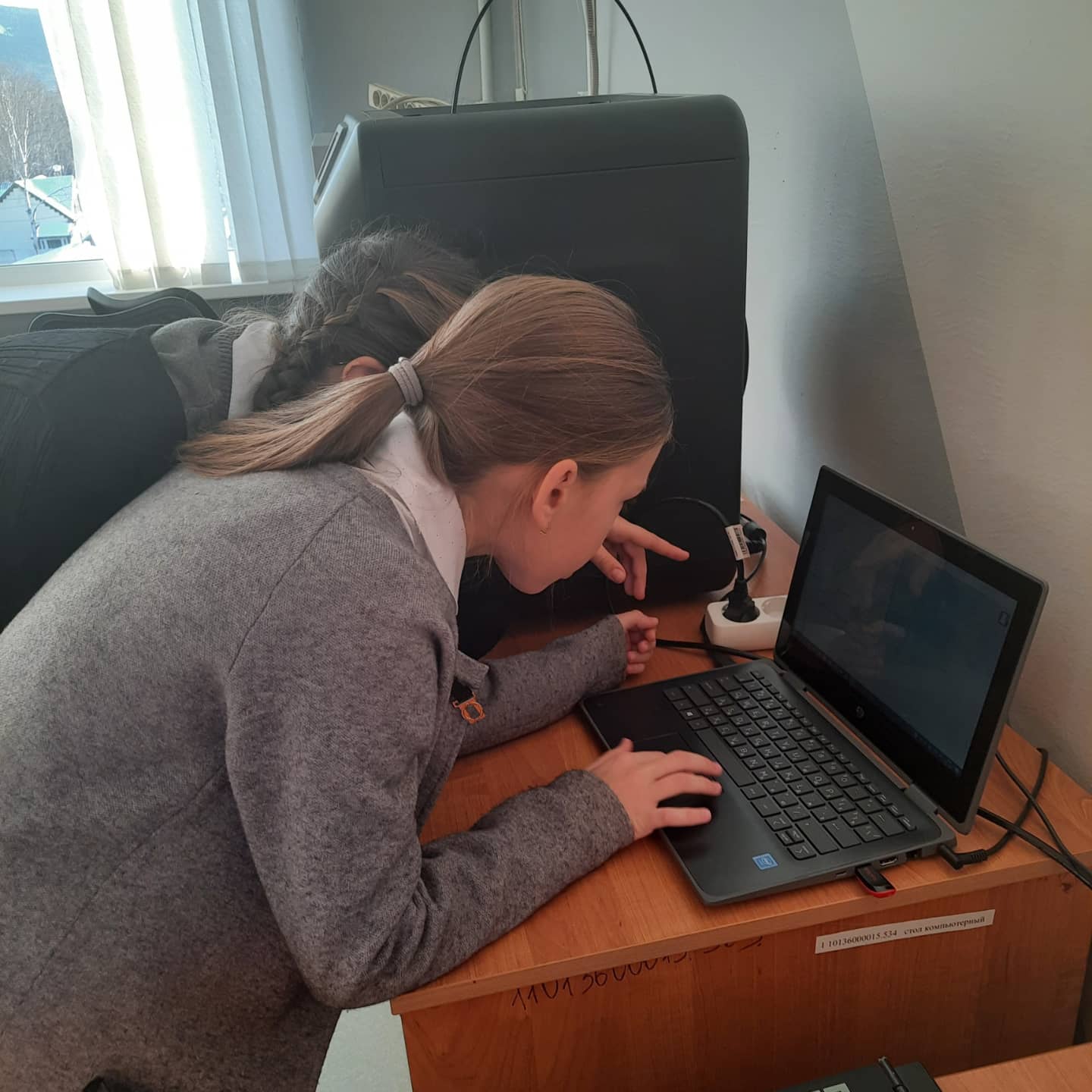 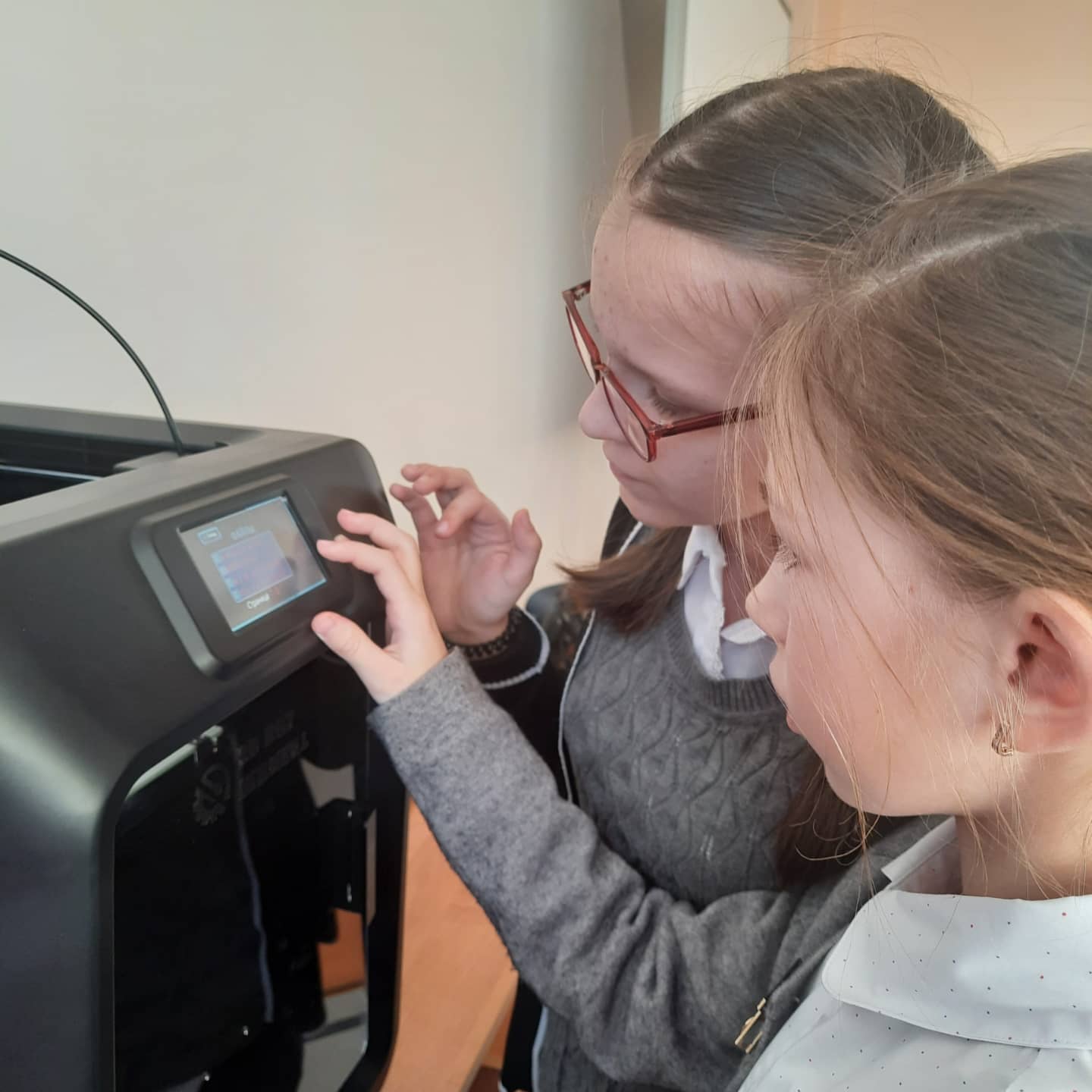 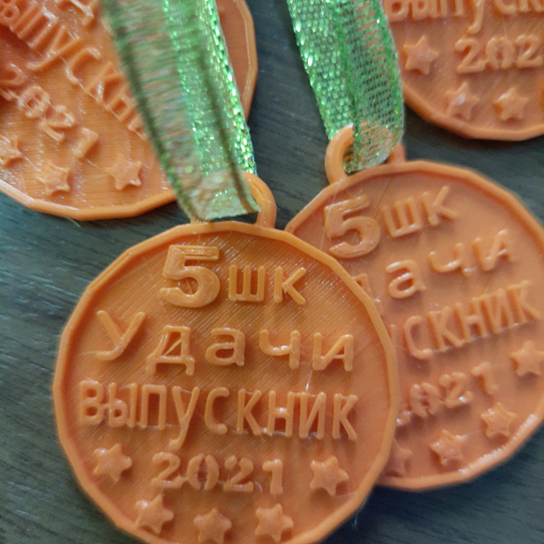 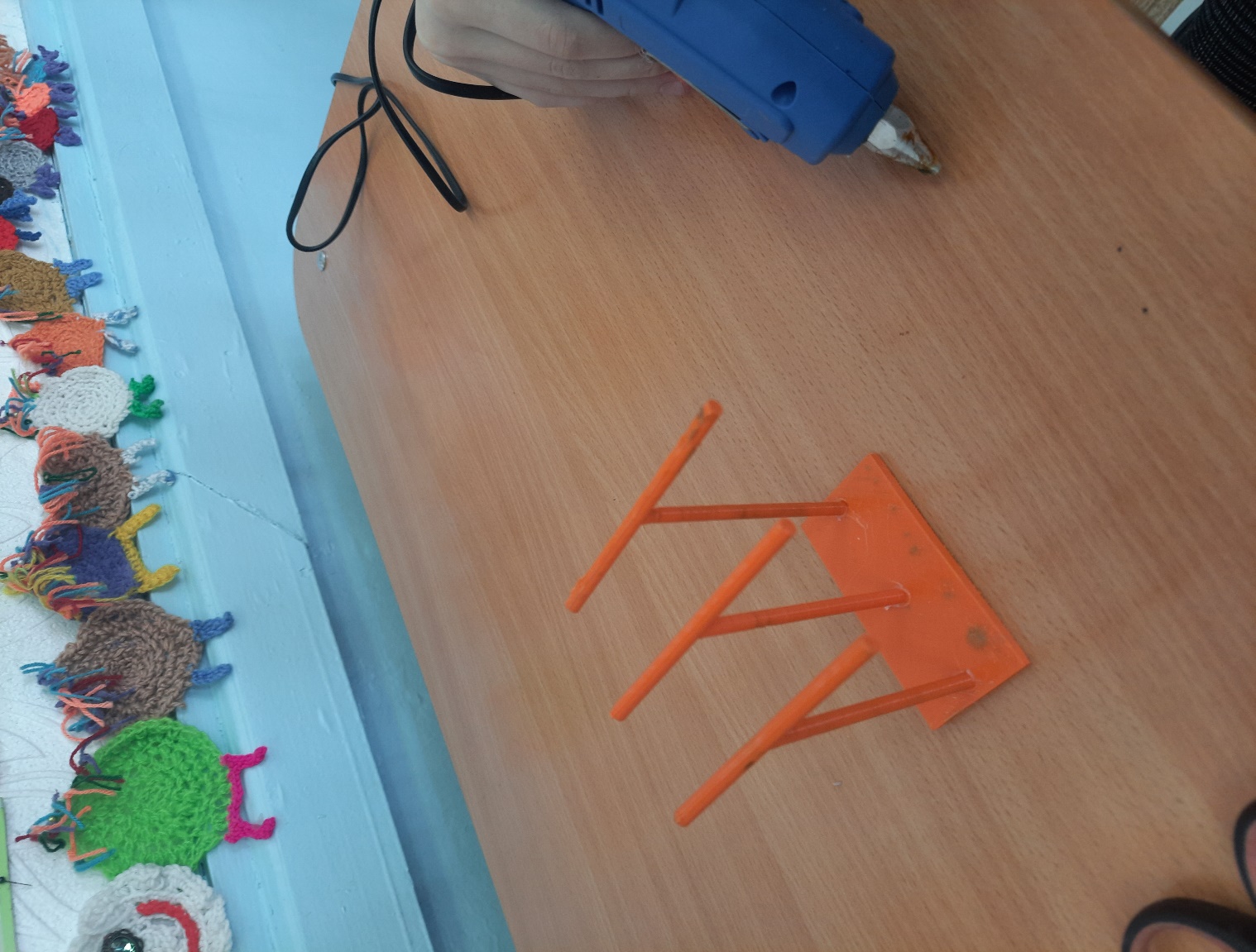 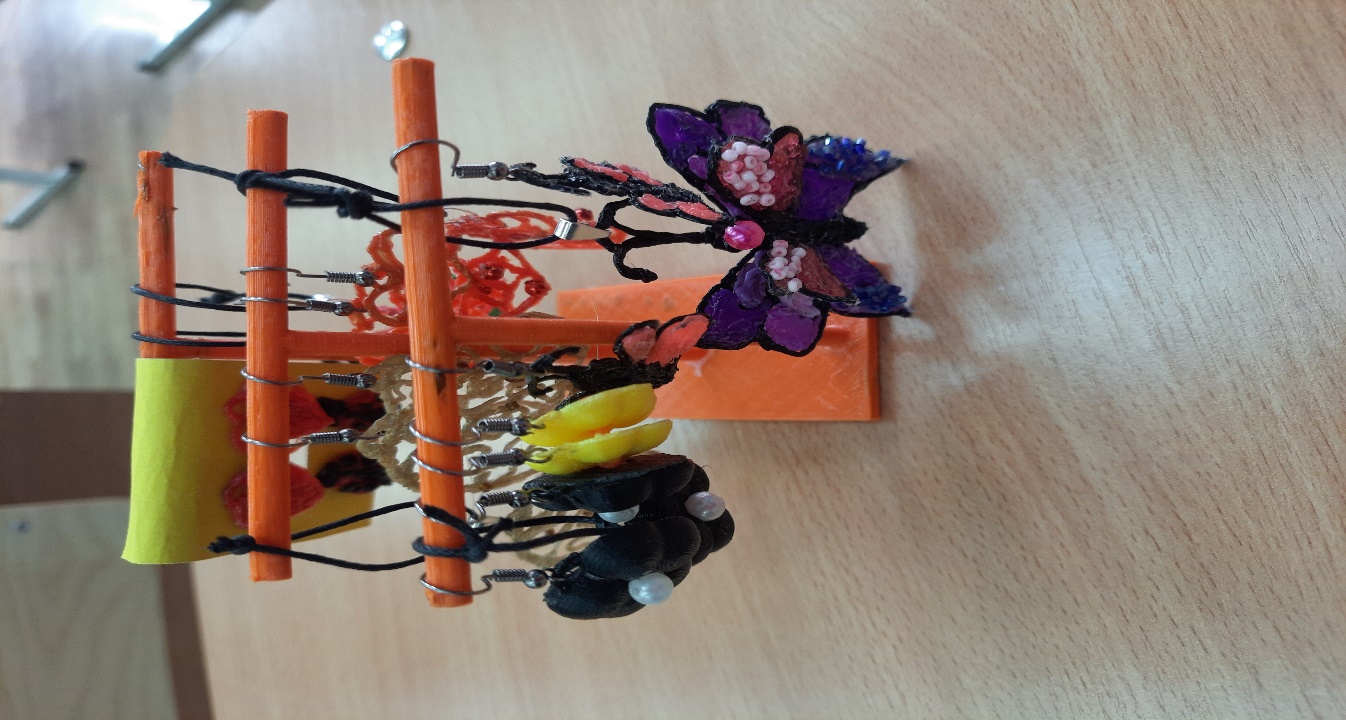 Защита проектов
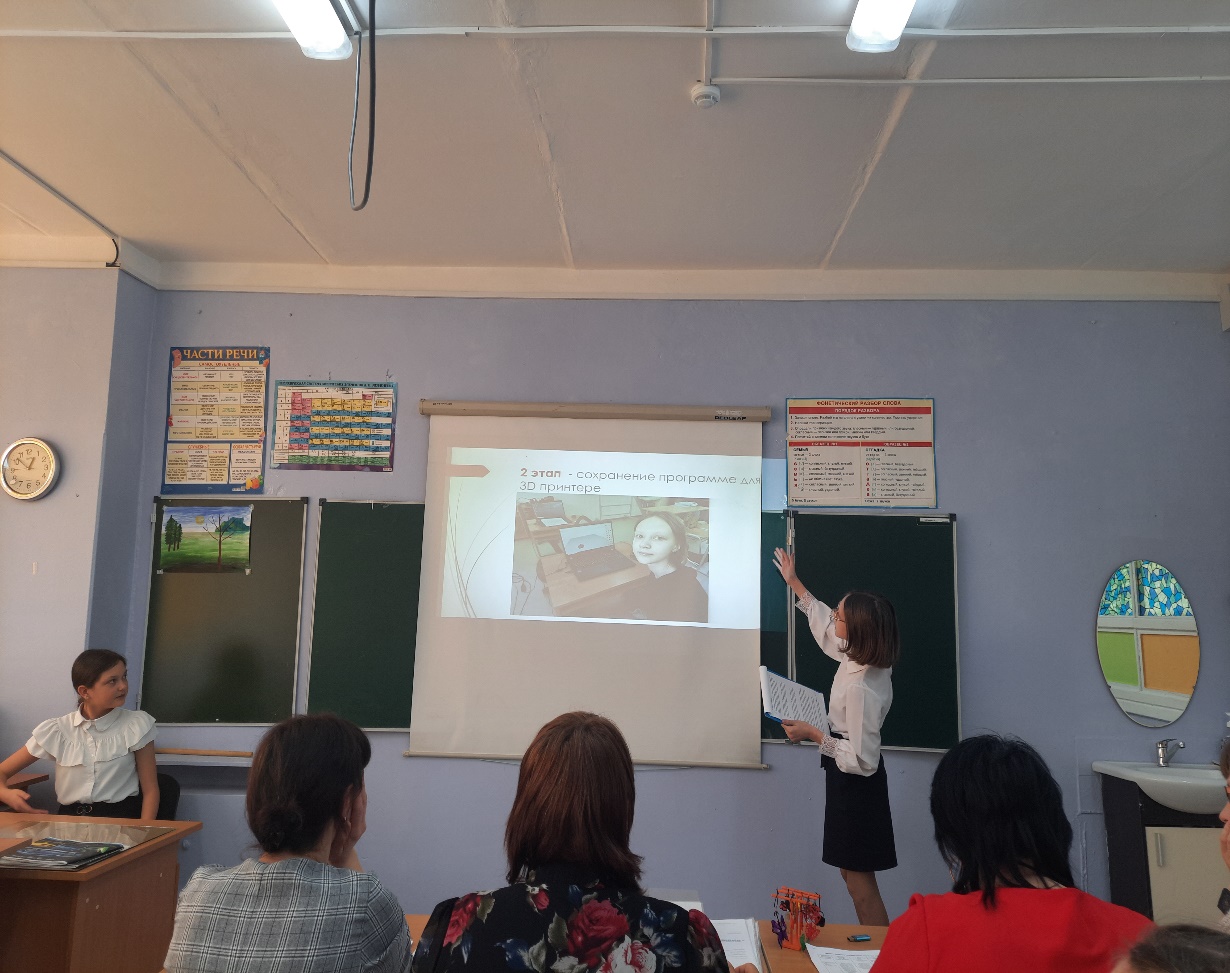 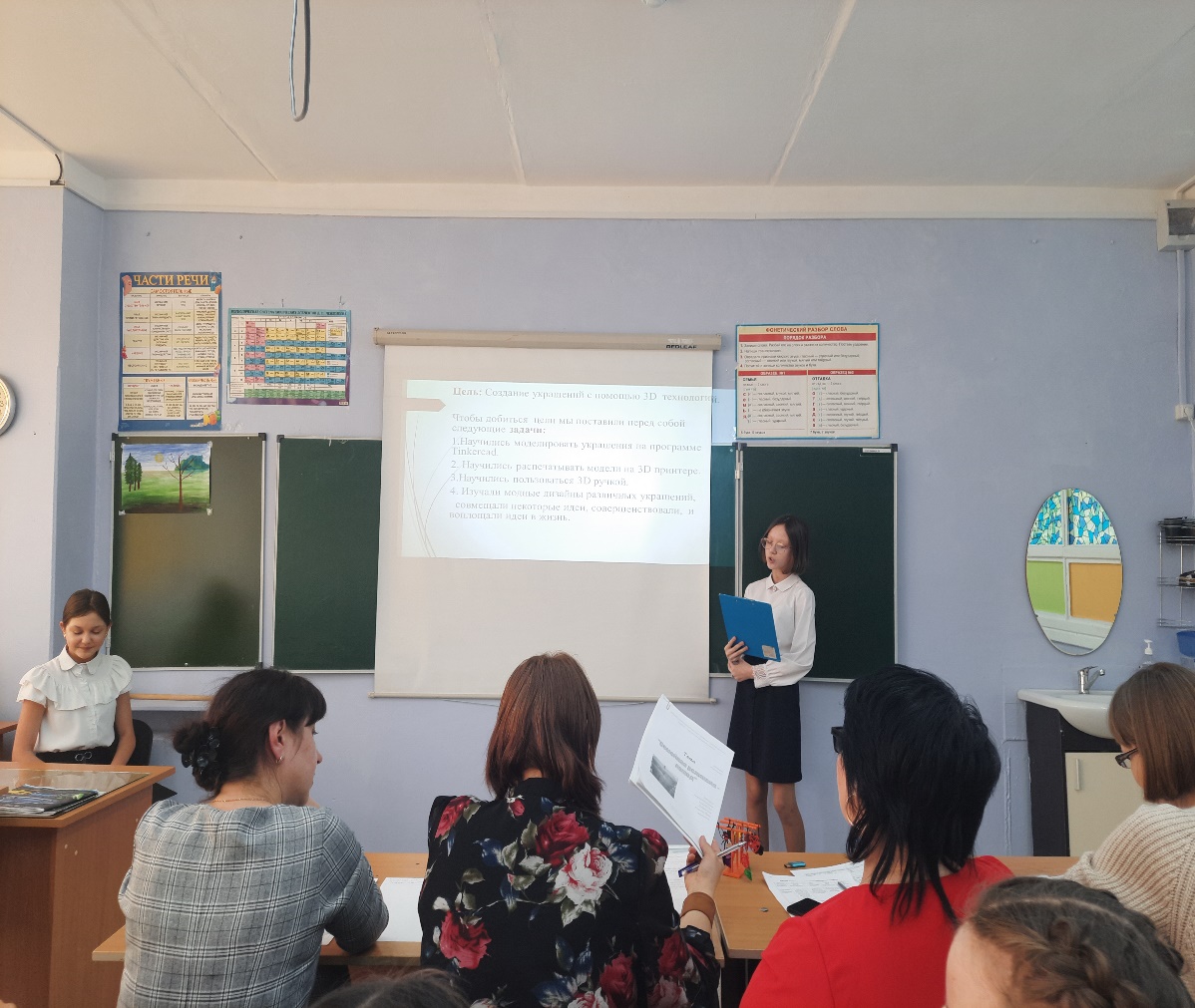 Участие в конкурсах
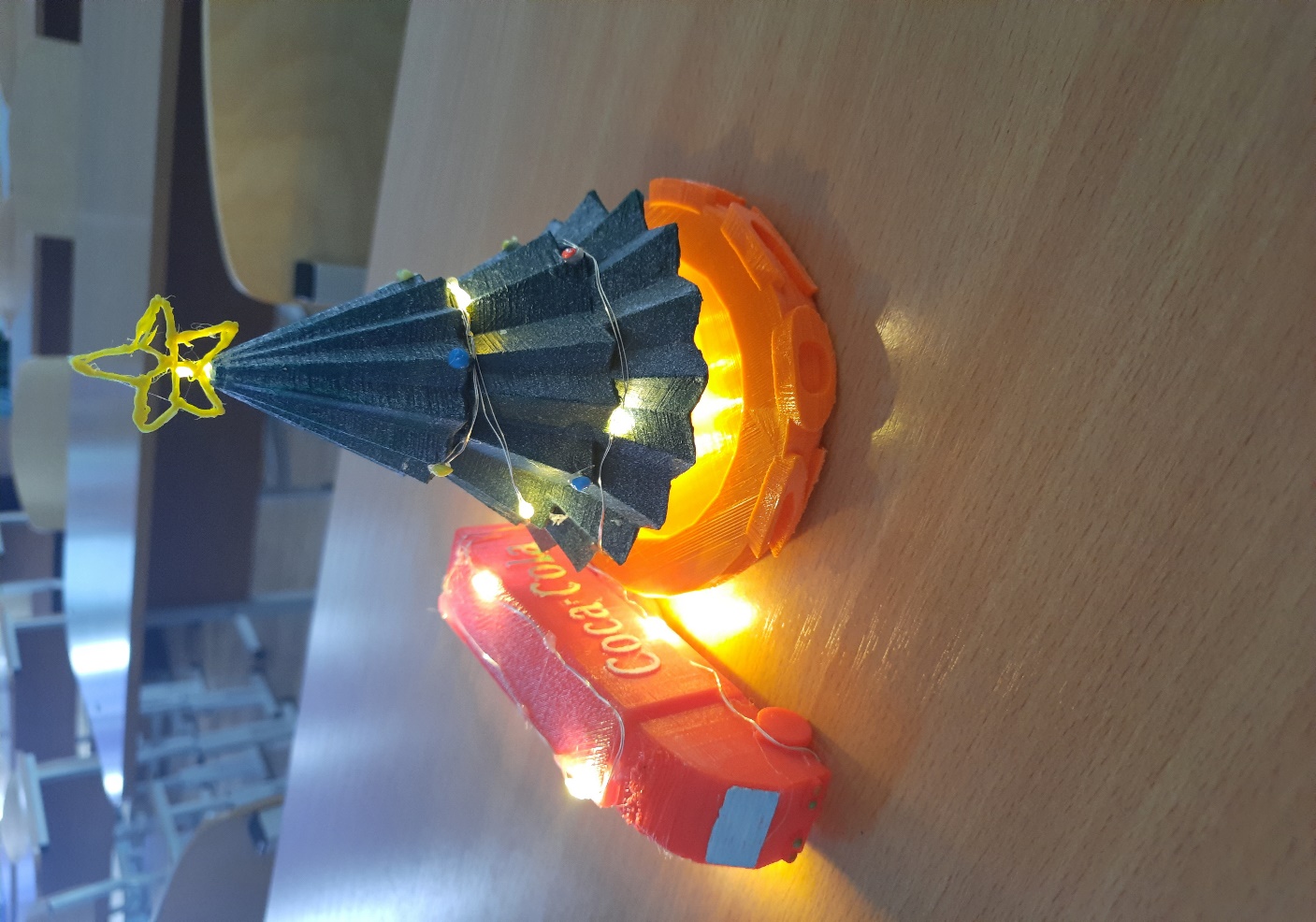 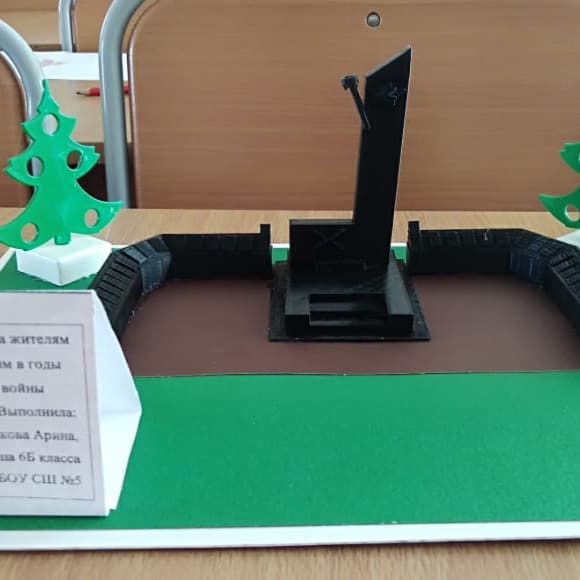 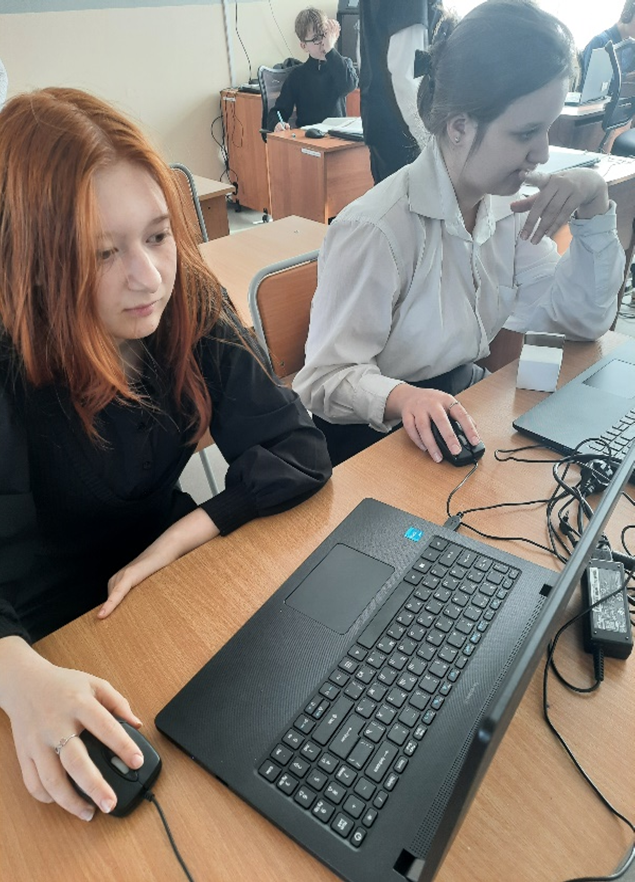 «Фотошоп»
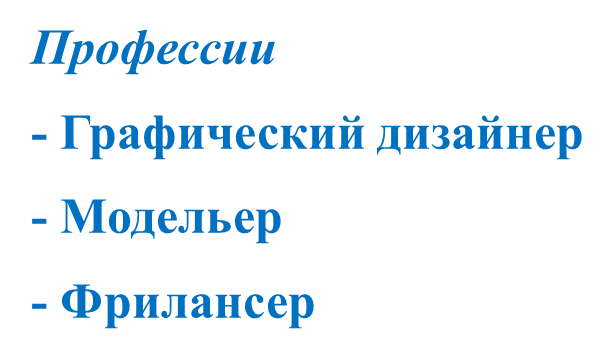 Реклама в интернете
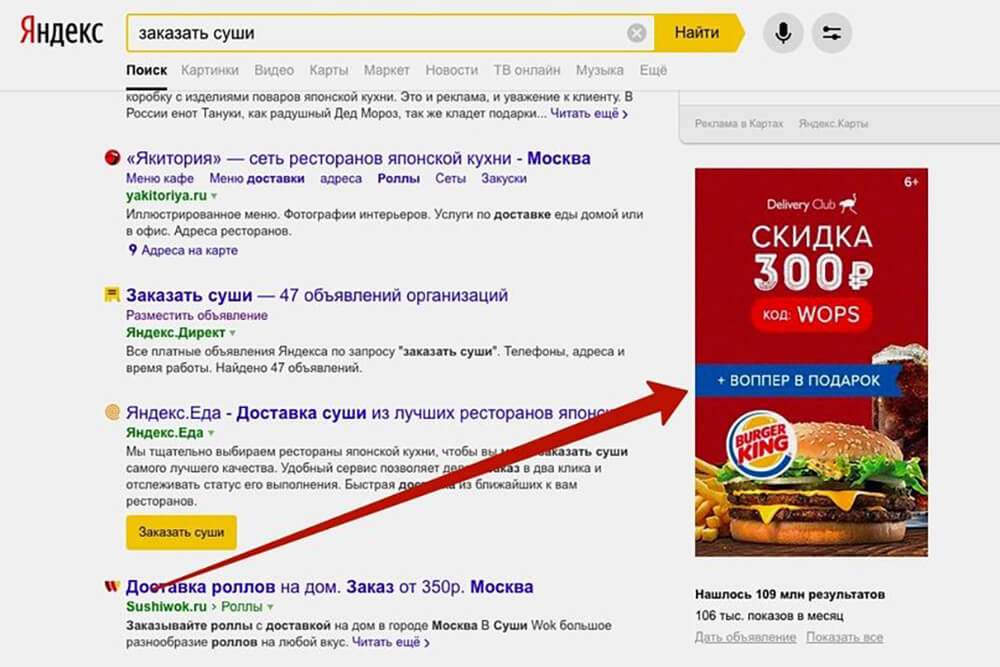 Дистанционные занятия                с IT Куб г. Хабаровск.
3D моделирование, 3D печать


Профессии
-     Гейм – дизайнер
Графический дизайнер
Ландшафтный дизайнер
Дизайн интерьера
и другая дизайнерская деятельность, связанная с 3D моделированием.
«Телецентр»
Профессия
Журналист
Фото, видеорепортажи, изготовление журнала со  статьями о школьных событиях и новостях, интервью.
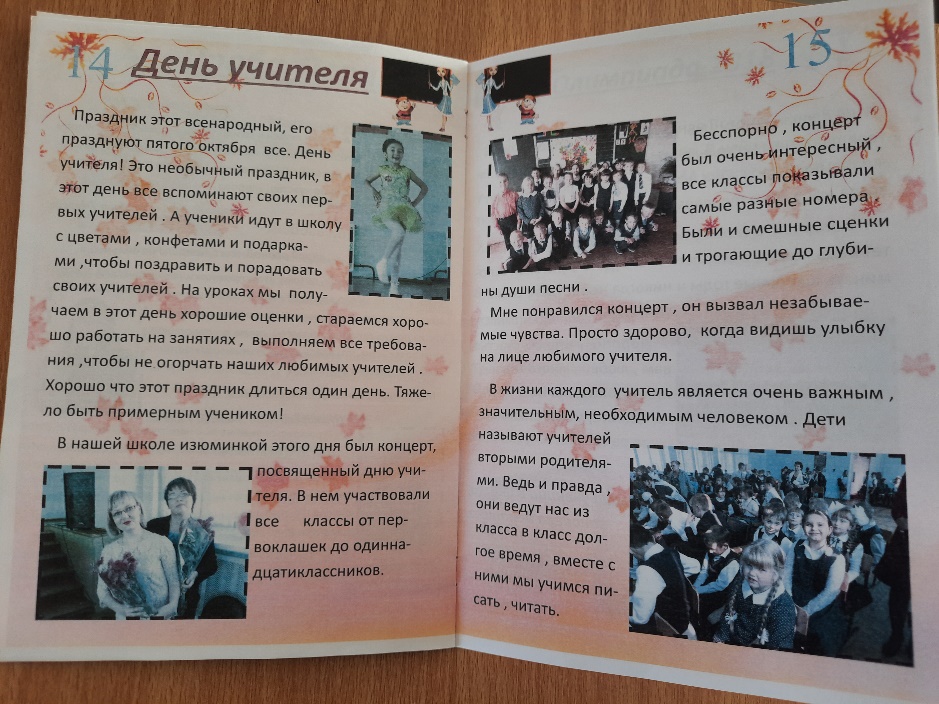 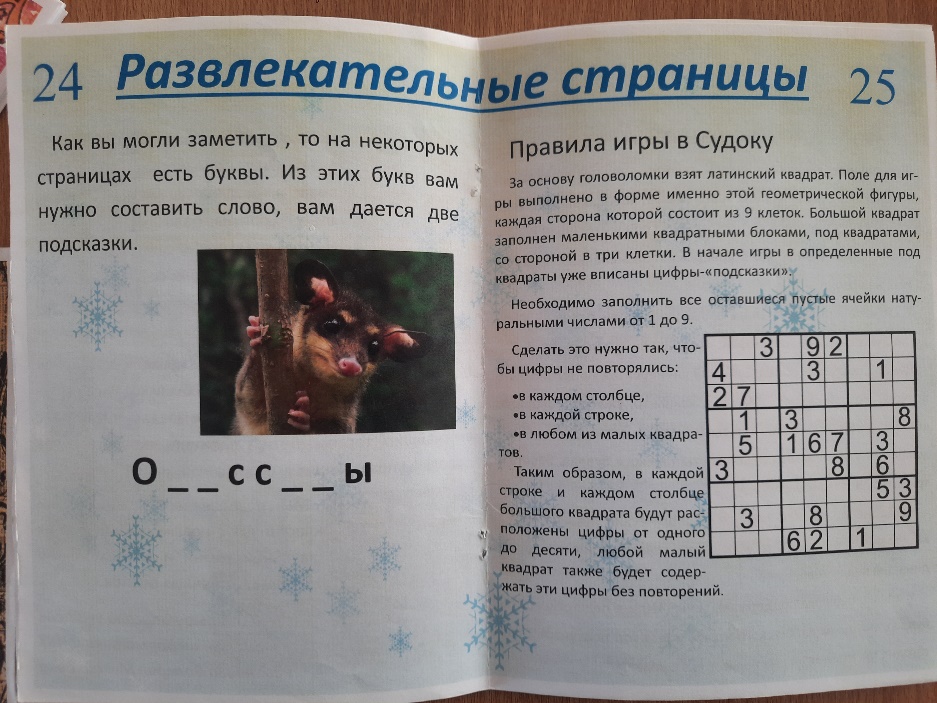 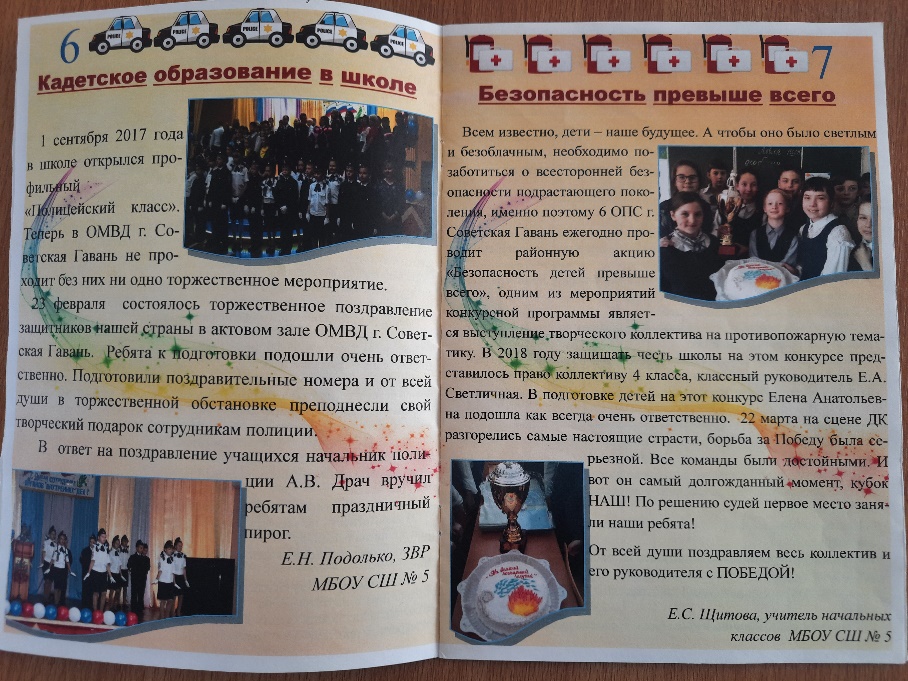 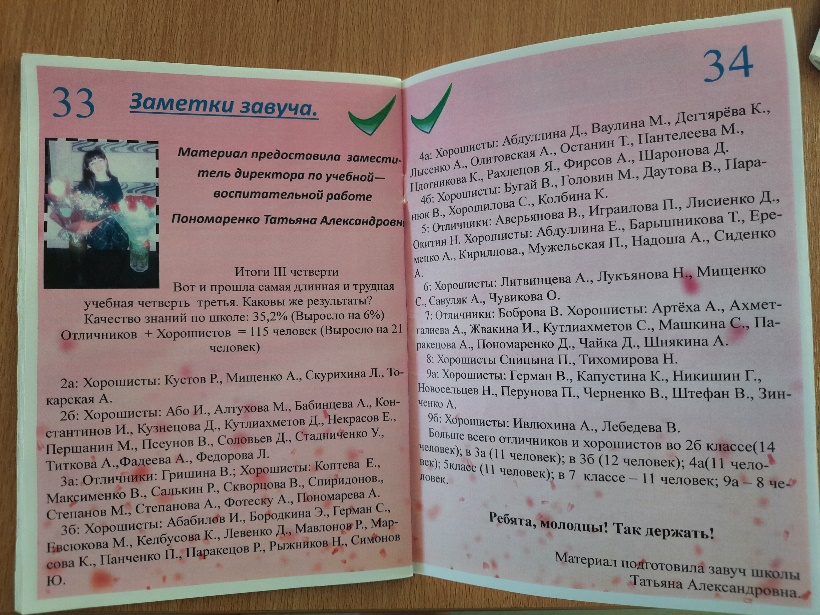 Интервью
3 этап  краевой интерактивной онлайн - игры «Школа магии и мастерства «Точка Роста»
https://cloud.mail.ru/stock/nX3Tt1EsxEuLGQrtW2sPMx57
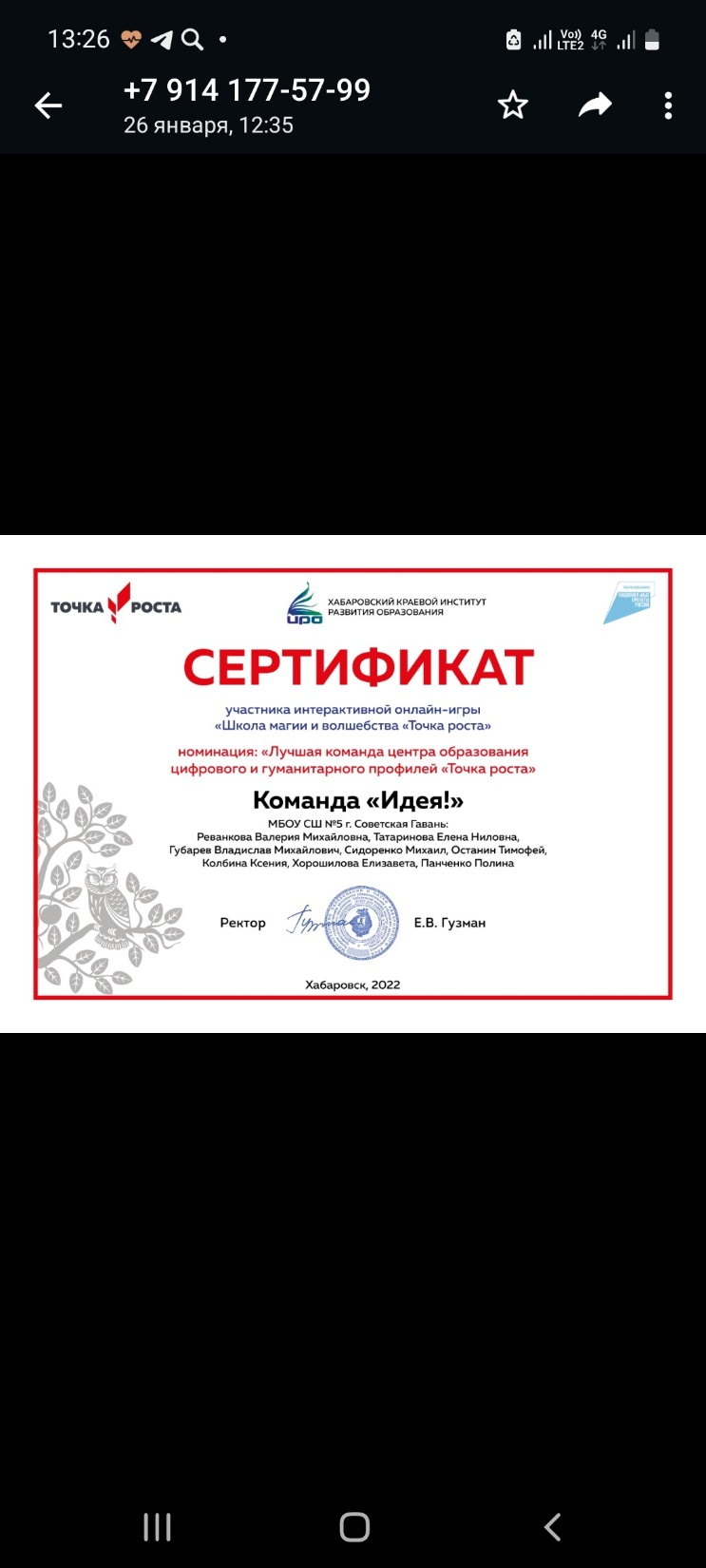 «Квадрокоптеры»
Профессия
Оператор беспилотного летательного аппарата

Аэрофотосъёмки,  геодезические поиски,  мониторинг различных объектов, где невозможно присутствие человека.
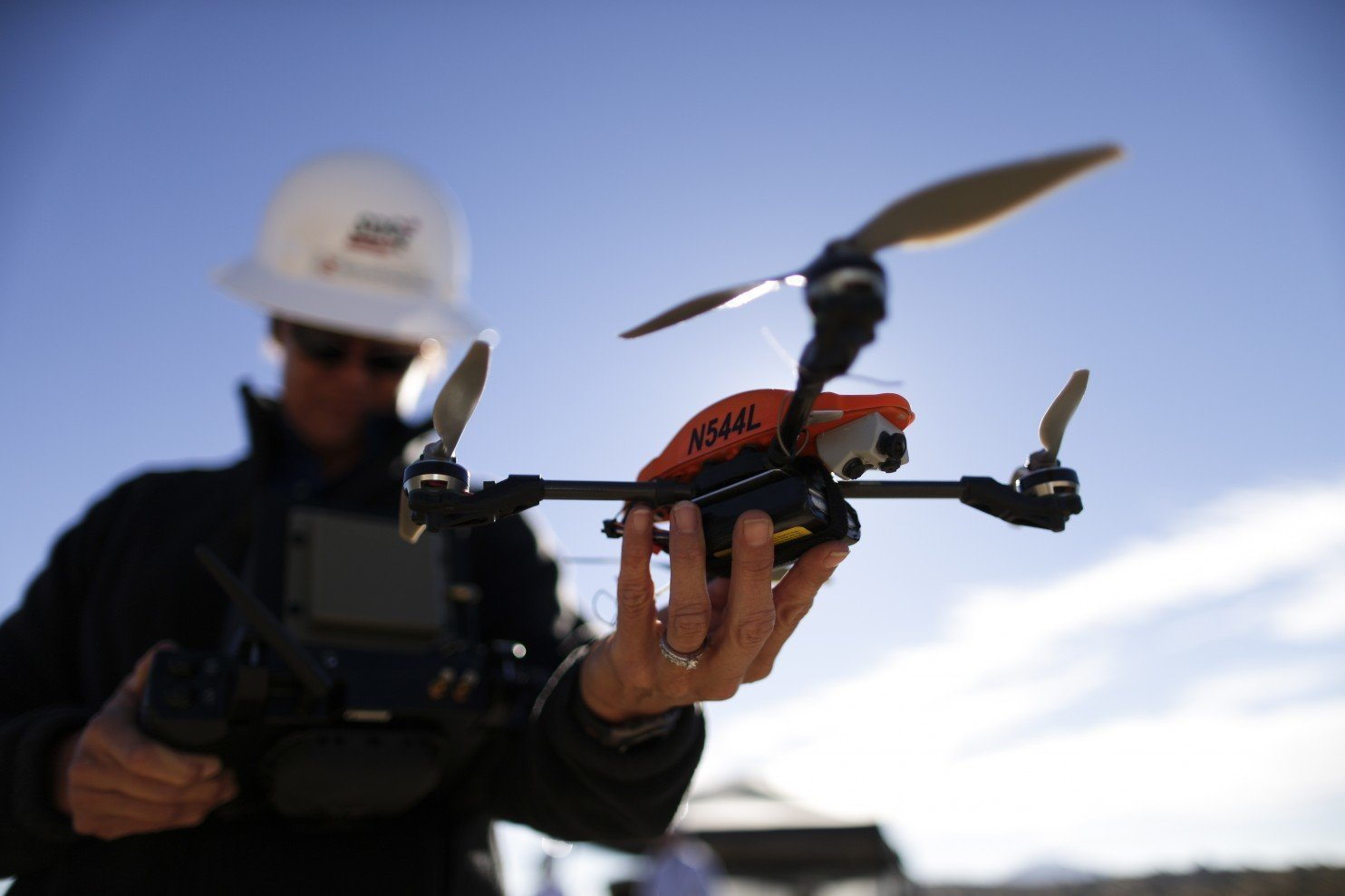 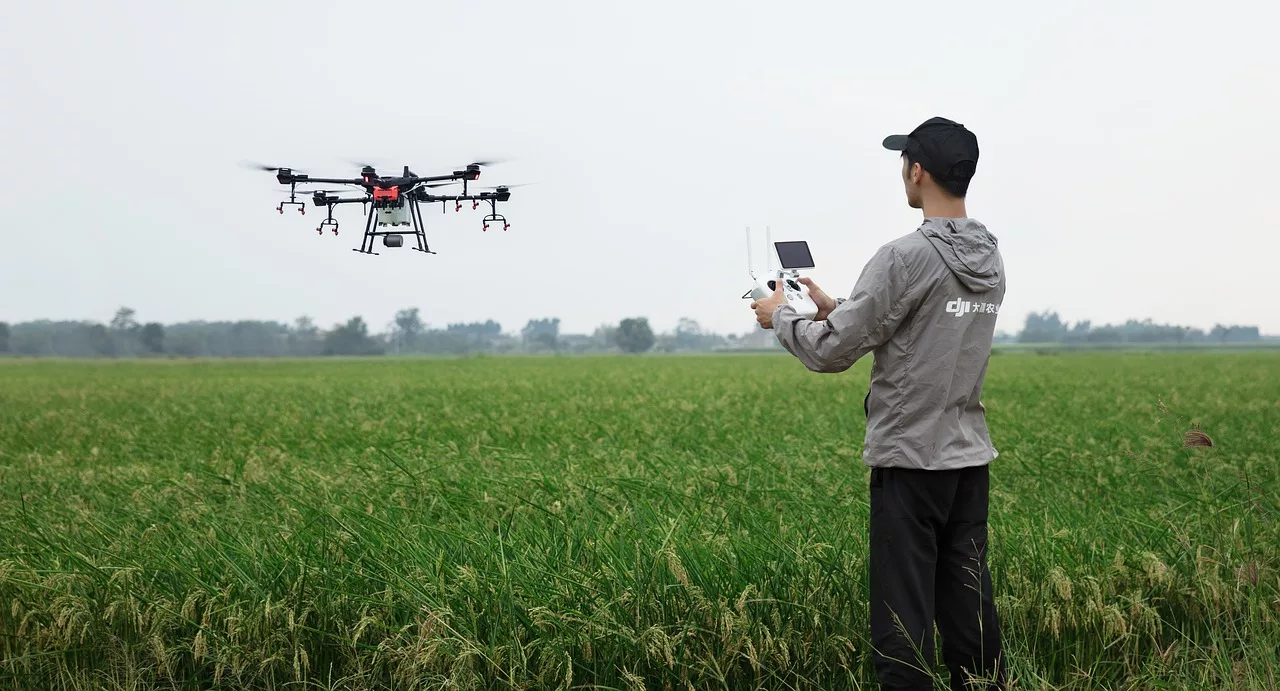 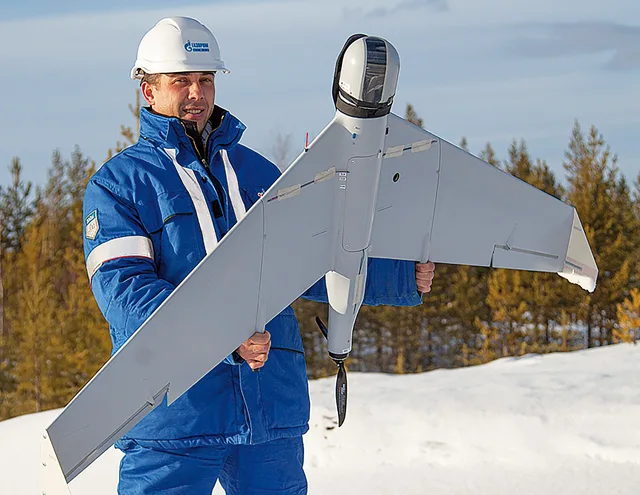 Всероссийский конкурс «Кибердром»
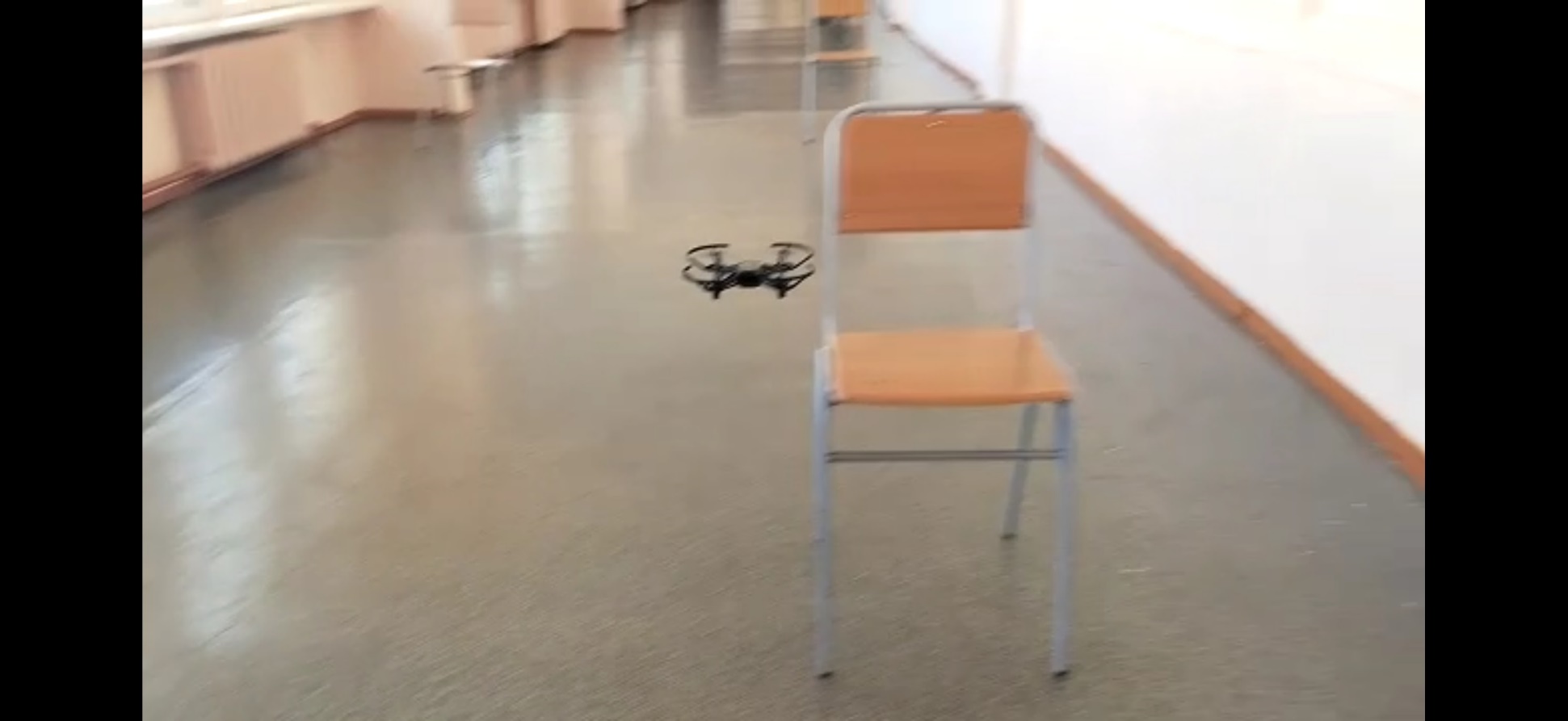 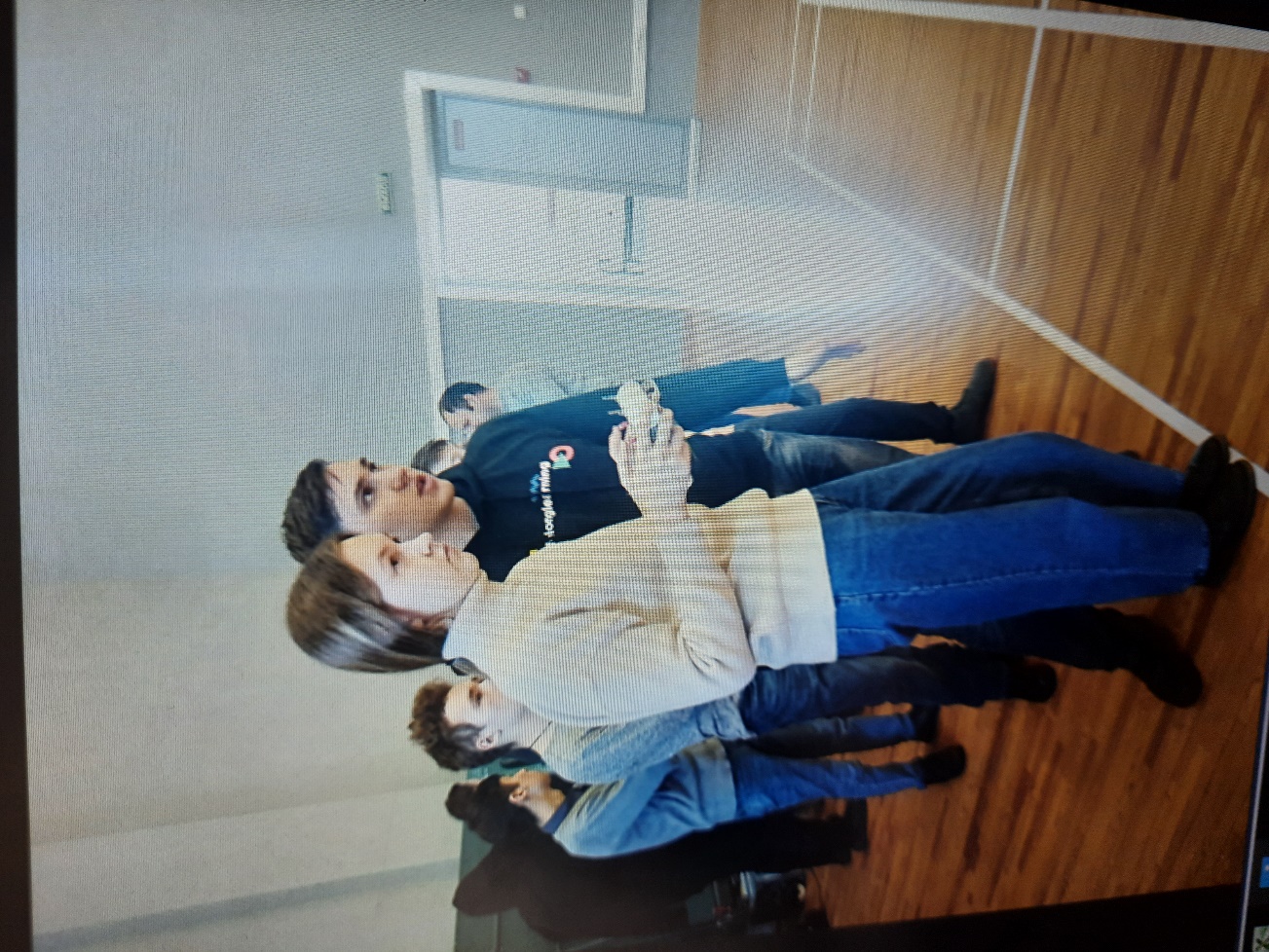